First measurements of parity-violating excitation 
of the Δ and pion photoproduction
New results from G0
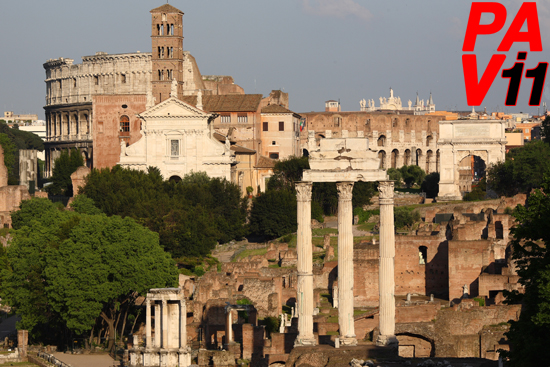 David S. Armstrong
College of William & Mary
(for the G0 Collaboration)
PAVI 2011 Workshop 
Rome, Italy 
Sept  5 2011
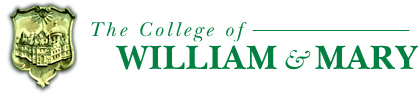 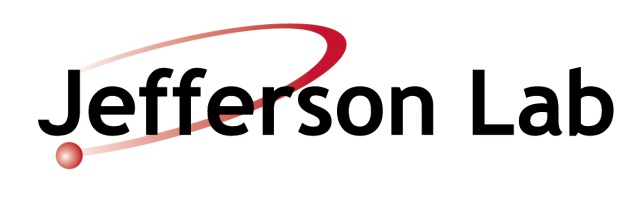 Outline
G0 experiment
Inelastic processes in parity-violating electron scattering
Results from  
Results from            on deuteron
Interpretation
Inelastic analysis:  Carissa Capuano  (W&M)
Pion analysis:    Alex Coppens   (U.Manitoba)


Thanks to Carissa, Alex, Jeff Martin (U. Winnipeg) for figures…
Parity-Violating Electron Scattering
 Weak NC Amplitudes
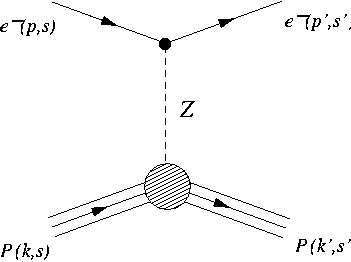 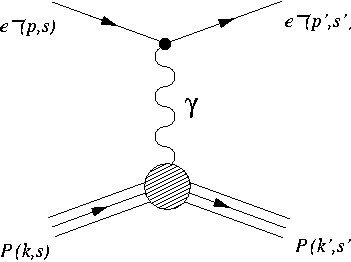 scatter electrons of opposite helicities from unpolarized target
Interference: σ ~ |MEM |2 + |MNC |2 +  2Re(MEM*)MNC
Interference with EM amplitude makes Neutral Current (NC) amplitude accessible
Small (~10-6) cross section asymmetry isolates weak interaction
G0 overview
Superconducting toroidal magnetic  spectrometer – counting expt.
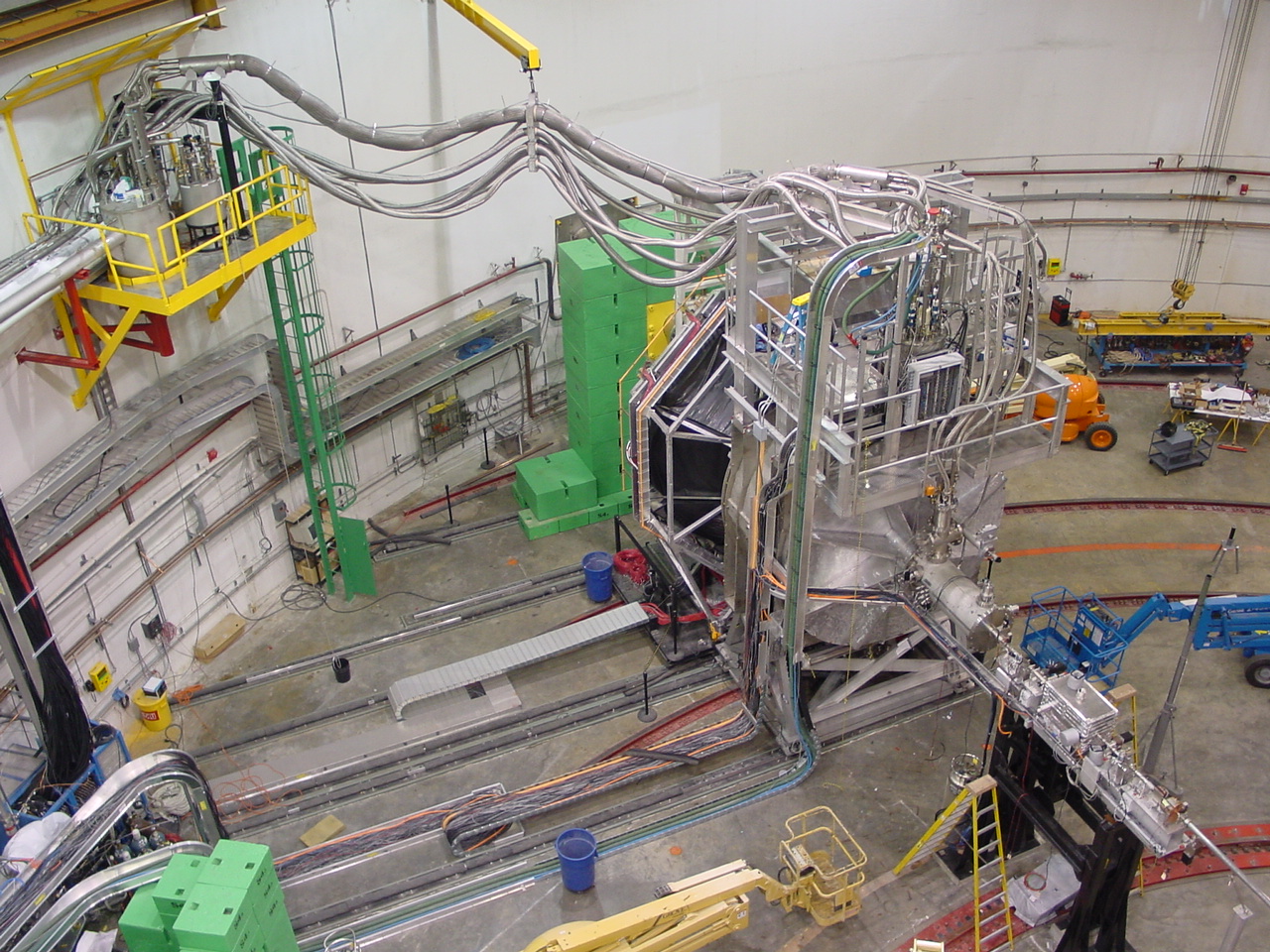 Forward angle mode:
      LH2:  E = 3.0 GeV 
   Recoil proton detection
       0.12 ≤ Q2 ≤ 1.0  (GeV/c)2
Backward angle mode:
       E = 362, 687 MeV
      LH2, LD2       electron, pion detection
         (quasi)elastic  at ~108o
Q2 = 0.22 GeV2,  0.63 GeV2
Main Goal: Strange Form Factors of Nucleon
PRL  95 (2005) 092001 
  PRL 104 (2010) 012001
NIM A 646 (2011) 59
G0:   Ancillary measurements
In the backward angle mode:
             Also measured (in parallel with elastic data) asymmetry for
    	inelastically scattered electrons in the Δ(1232) region 
             (from hydrogen and deuterium targets) 
 
            as well as       produced from deuterium target.


Backgrounds for main (elastic) measurement, but have physics interest in their own right…

 Experiment was not optimized for these processes!
G0 N-Δ:   Introduction
First look at GANΔ in neutral current process
  Q2 = 0.34 GeV/c2.

What does GANΔ  describe? 

 GA(Q2)  Axial elastic form factor for N
How is the spin distributed?
 GANΔ(Q2)  Axial transition form factor for N →Δ
How is the spin redistributed during transition?

Measure Parity-violating asymmetry  Ainel
Allows a direct measure of the axial response during N →Δ

Accessing GANΔ :
Previous Measurements: Charged current process 
Both quark flavor change and spin flip
G0 N-Δ Measurement: Neutral current process 
Quark spin flip only
PV                first considered by  Cahn & Gilman   PRD 17(1978) 1313 
  …proposed as a Standard Model test!
G0 N-Δ:  Theory
Zhu et al. PRD 65 (2002) 033001
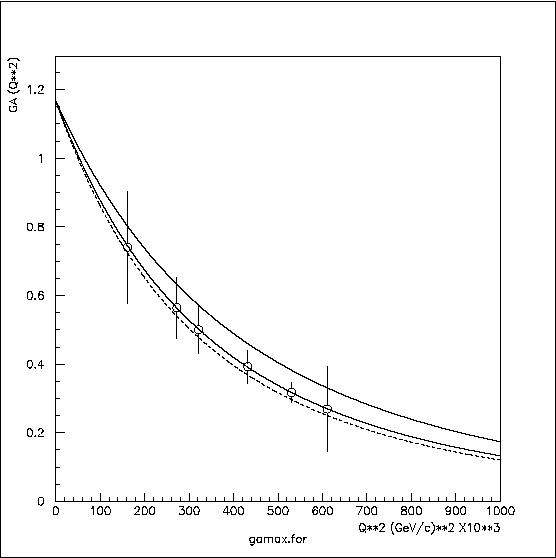 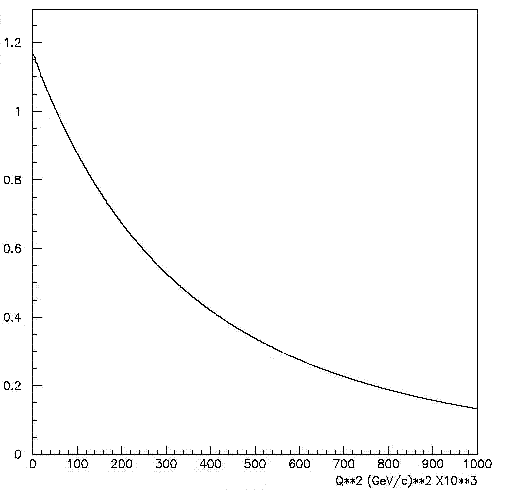 Q2 Range of 
G0 Measurement
Δπ(1) = 2(1-2sin2θW) ≈ 1 

Δπ(2)  =  non-resonant contribution
Δπ(3) = 2(1-4sin2θW) F(Q2,s) 
         (resonant term)
At tree-level:
F contains kinematic information &  weak and electromagnetic transition form factors
Extract GANΔ  from F
G0 Backward angle: Detectors
Cerenkov detector
Elastic electrons (green)
Inelastic electrons (red)
Detector System (one octant shown):

Scintillators:
 Kinematic separation of elastic and inelastic electrons

    Cryostat Exit Detectors (CED)
    Focal Plane Detectors (FPD)

Cerenkov Detectors :
        Distinguish  pions from electrons; one per octant 

Coincidences send to scalers, accumulated during helicity states
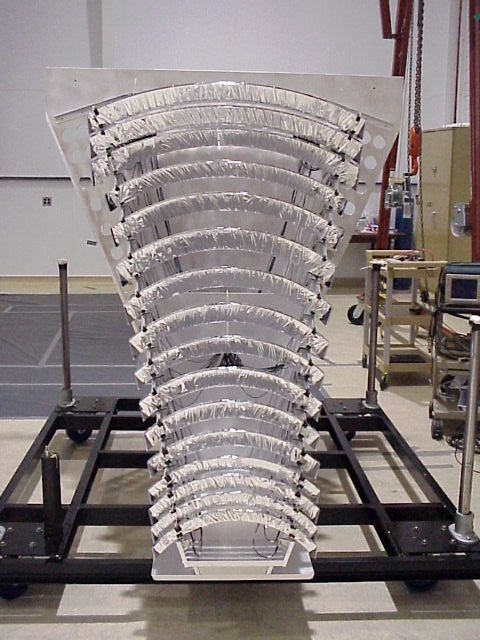 G0 Backward angle
Superconducting
Magnet
Cherenkov
FPD (1 octant)
FPD
Target system installation
CED
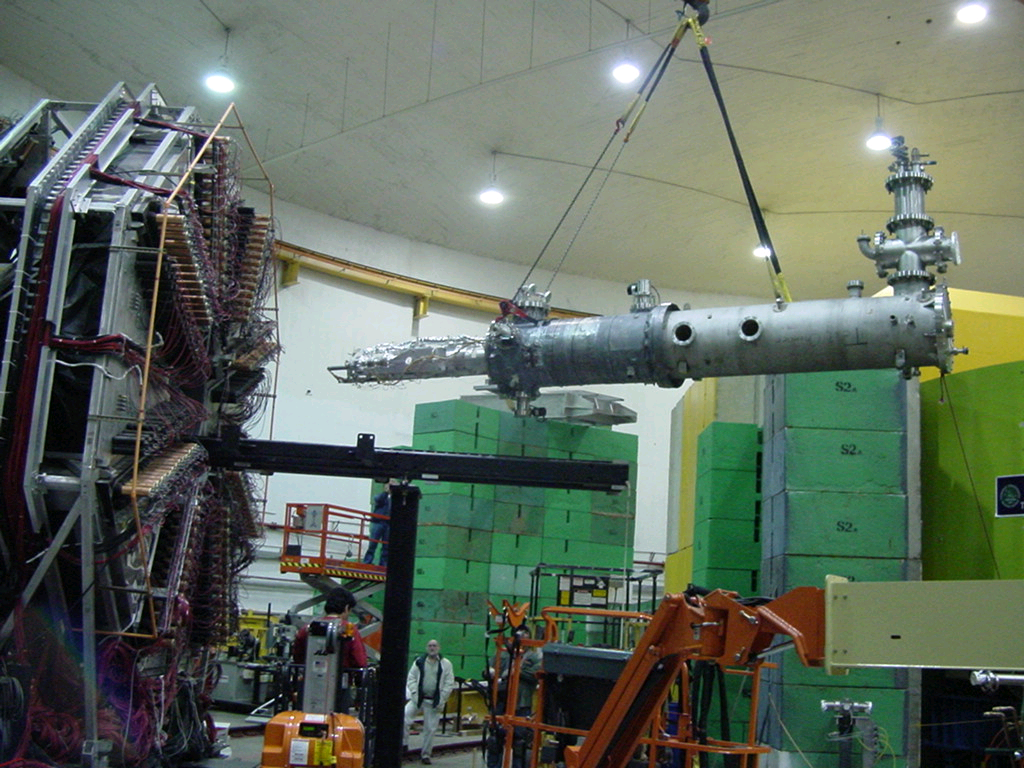 Detector package
G0 N-Δ: Data
LH2
Electron Yield (Octant2)
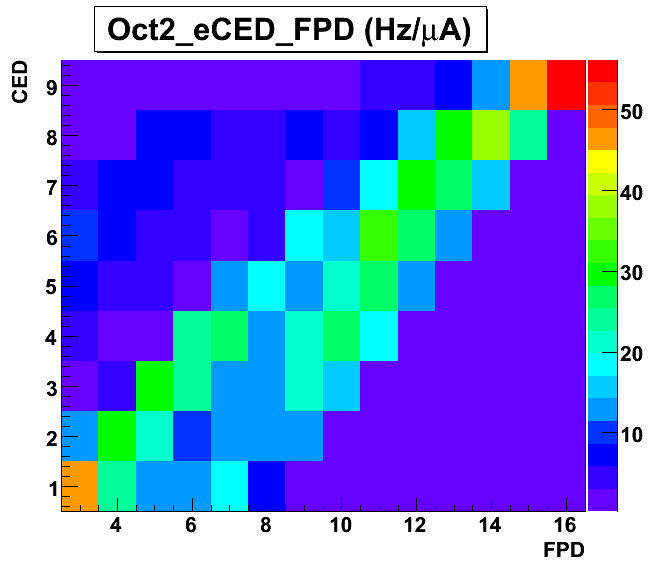 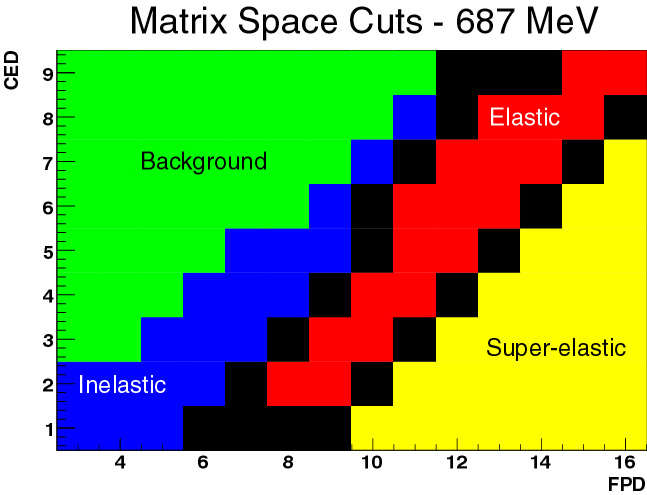 CED
CED
elastics
inelastics
FPD
FPD
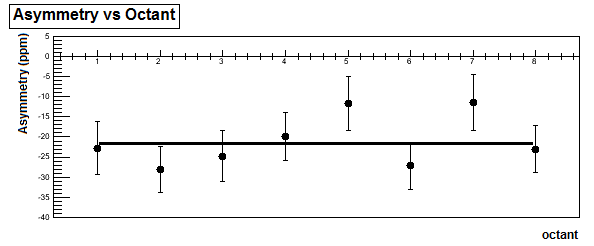 Ameas = -22.3 ± 2.2 (stat) ppm  (before background correction)
G0 N-Δ: Data
LD2
Electron Yield (Octant2)
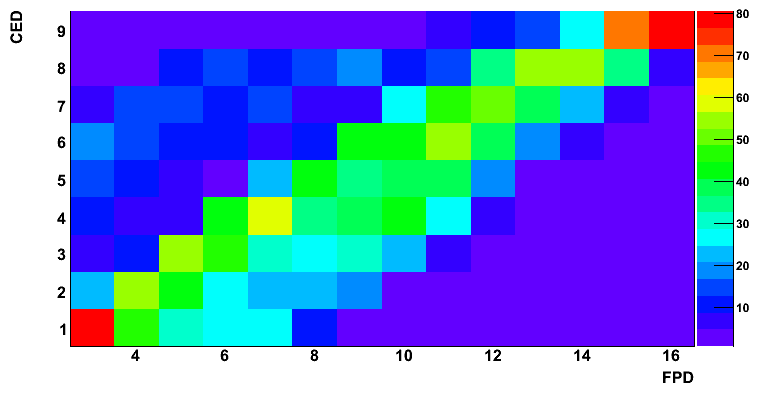 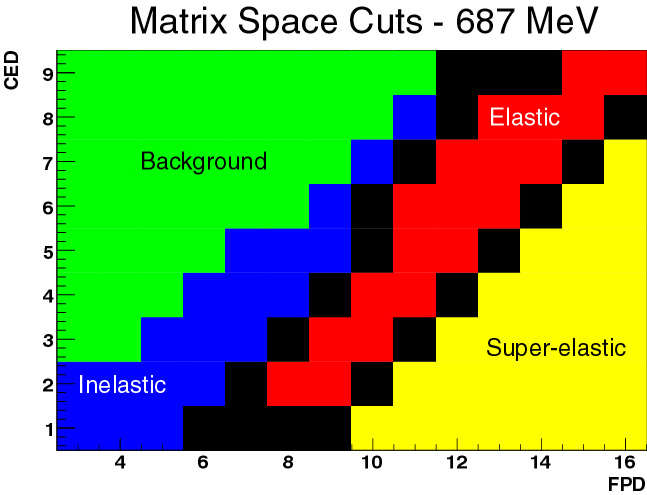 CED
CED
elastics
inelastics
FPD
FPD
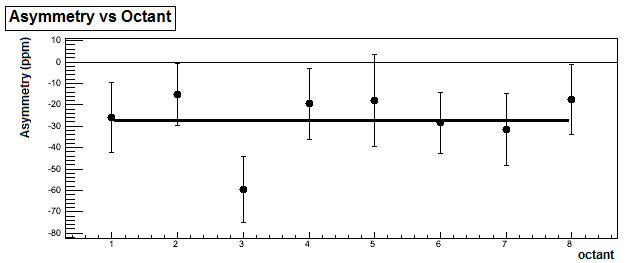 Ameas = -26.4 ± 5.9 (stat) ppm  (before background correction)
G0 N-Δ: Corrections (all except backgrounds)
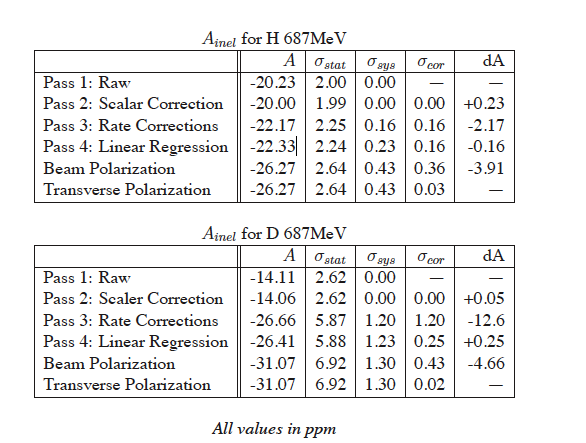 Corrections well understood, statistical error dominates
G0 N-Δ: Inelastic locus
G0 N-Δ: Pion locus
Misidentified pions a significant background
G0 N-Δ:  Background Correction
Correcting the Asymmetry:
Extract Ainel from Ameas  by subtracting backgrounds:





Backgrounds:
Electrons scattered elastically from target
Electrons scattered from Al target walls
Electrons from π0 decay
Misidentified π- 

Background Asymmetries:
Background from Al target walls: Dominated by inelastics
Inelastic Al asymmetry unmeasured  ->  use D asymmetry 

Pion contamination:
Negligible in H target, but significant for D; use direct pion measurement

Elastic contribution:
Mostly comes from radiative tail: use elastic data & simulation to extrapolate
G0 N-Δ:   Background Dilutions
Scale Yield vs. FPD for each CED
Before fitting, subtract     contamination and Al target-wall yield 

    Target wall yield:  use separate low-density Gas target measurement; 
           scale to remove gas contribution & account for kinematic differences
           between liquid and gas target

Scale the remaining contributions independently to fit the data 
Require scale factors to vary smoothly across CEDs
Constrain scale factors same for all octants
G0 N-Δ:   Background Dilutions    LH2
G0 N-Δ:   Background Dilutions    LH2
G0 N-Δ:   Background Dilutions    LD2
G0 N-Δ:   Background Dilutions  (by cell)
For each cell, all octants separately plotted
G0 N-Δ:    Background Dilutions  (by octant)
G0 N-Δ:   Elastic Radiative Tail
Asymmetry of elastic radiative tail varies strongly 
over inelastic region.
 
Use GEANT 3, scaled to our own elastic backward angle results, make cell-by-cell correction.
G0 N-Δ:  Result
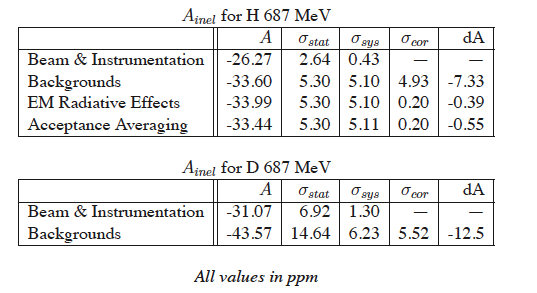 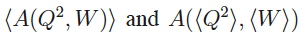 Acceptance Averaging:
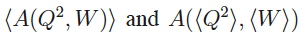 G0:  Axial radiative corrections
Axial radiative corrections can be large and uncertain…
   S.L. Zhu, C.M. Maekawa, B.R. Holstein & M.J. Ramsey-Musolf   PRL 87 (2001)20180,2
   S.L. Zhu,  et al.  PRD 65 (2002) 033001

Found in particular: “many-quark” axial r.c. leads to new PV γNΔ  coupling
Inelastic asymmetry does not 
vanish at Q2=0 !
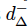 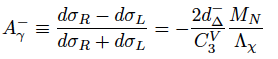 “Natural” scale

Enhancement mechanism proposed:                           (or larger)
  would help solve puzzle of large asymmetries in Hyperon radiative decays
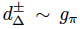 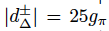 Enhanced values would lead to measurable (few ppm) asymmetries in
Would confuse extraction of  GANΔ(Q2)   from inelastic data
G0: Pion photoproduction
362 MeV LD2 data

Misidentified electrons a background:
Use TOF spectra from pulsed-beam runs to determine Cerenkov detector inefficiency    2.6% background.
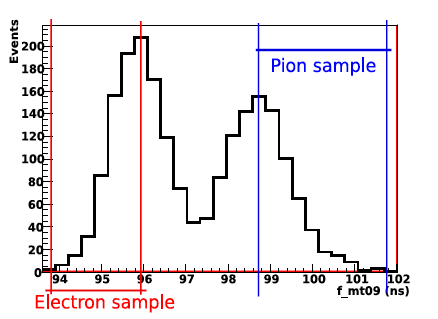 Target wall background: 2%



Corrections for:
 - rate-effects
 - polarization,  - helicity-correlated beam properties

        under good control
G0: Pion photoproduction:
Correct  for electroproduction 
(average Q2 = 0.0032 GeV2) using
 GEANT 3 simulation
Result:  A-γ =  - (0.36 ± 1.1 ± 0.4) ppm 

Implies:          = (8.4 ± 24± 8.3) gπ
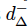 Will neglect this contribution in the following…
G0 N-Δ: Models   (Δ(2) and Δ(3) )
“Default” model: 

 MAID for Δ(2)
 use dipole form for GANΔ(Q2)   with MA = 1.03 GeV
F(Q2)  from Adler parameterization (S.L. Adler PRD 12(1975)2644)
     parameters from   N. Mukhopadhyay et al.  (Nucl. Phys. A 633(1998) 481.)


Dynamical Model of electroweak pion production:

       K. Matsui, T. Sato & T.S.H. Lee, Phys. Rev. C 72, 025204 (2005).
                                 and T.S.H. Lee (private communication)
        - hadronic effective chiral Lagrangian;  field operators: N,Δ,π,ω,ρ and
                                                effective Lagrangians for πNN,πNΔ,ωNN…

Δ(3) uses alternate form:

	with a = 0.154 GeV-2    b = 0.166 GeV2  and MA = 1.02 GeV
             (from fit to neutrino charged-current pion production data)
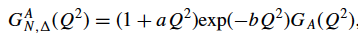 G0 N-Δ:  Result  (default model)
Δ(2)
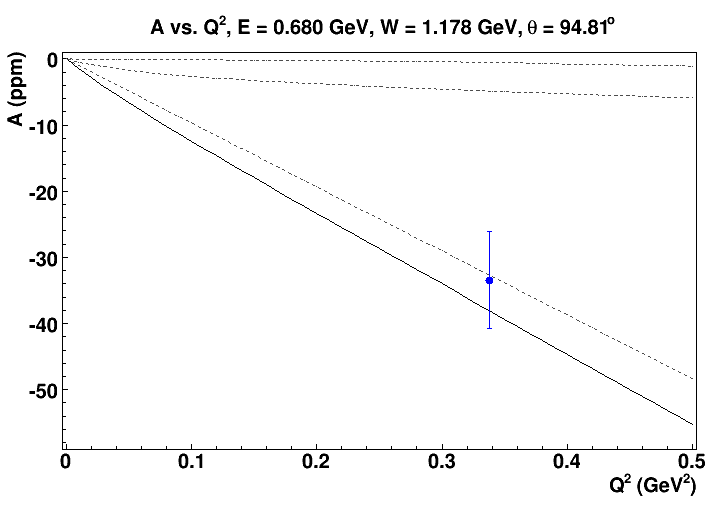 Δπ(2)
Δπ(3)
Δπ(1)
G0 result: A = -(33.4 ± 7.4) ppm
G0 N-Δ:  Dynamical Model of Matsui, Sato and Lee
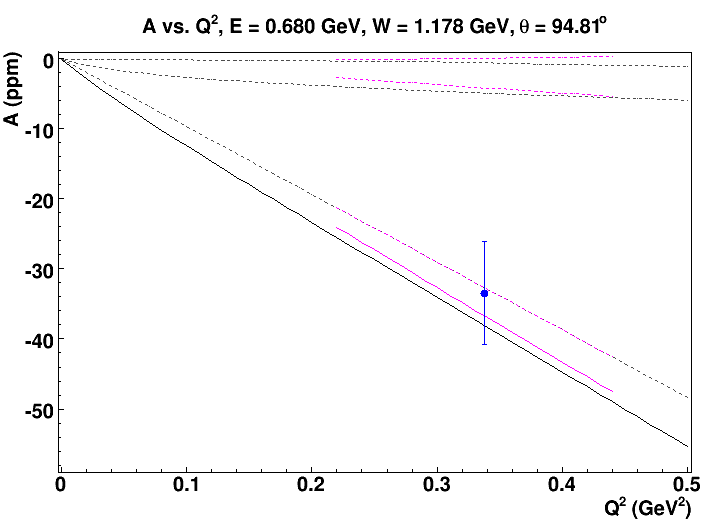 Δπ(2)
Δπ(3)
Δπ(1)
G0 N-Δ:   extracting  Δπ(3)
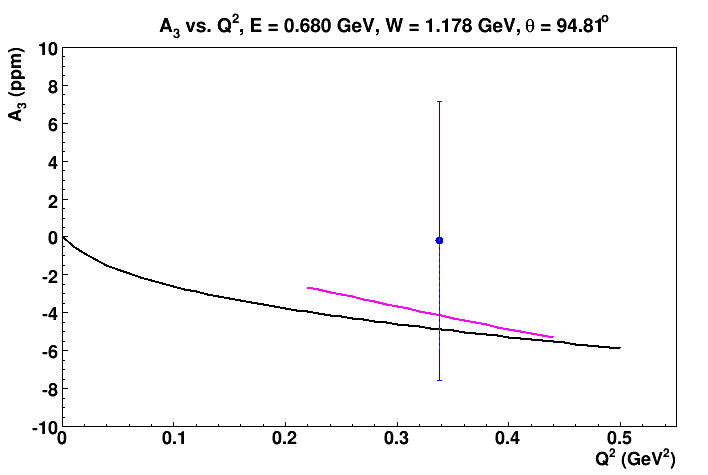 Subtract off Δ(1) and Δ(2)
Δπ(3)   consistent with theory, but data not precise enough to provide GANΔ
G0 N-Δ:  Axial Mass ?
One would need a precision of about ± 0.5 ppm  to say anything significant about MA  …
MiniBooNE    arXiv:1002.2680 [hep-ex].
      similar large values reported by
      MINOS, K2K SciBar  K2K SciFij
Pion electroproduction & pre-1990 υ data  
       Bernard, Elouadrhiri & Meissner, 
       J. Phys. G 28, R1 (2002)
Recall: G0 error bar:  ±7.4 ppm
Summary
First measurement of PV asymmetry in inelastic scattering to the Δ 
First measurement of PV asymmetry in
                


              consistent with theory, but not precise enough to give useful information on GANΔ(Q2)   or on axial mass  MA

          consistent with theory; does not favor very enhanced
                         but still room for sizable values

Qweak has data in-hand on asymmetry at very low Q2 ; 
       analysis underway & more data likely will be taken…  
                        improve precision on       ?
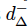 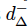